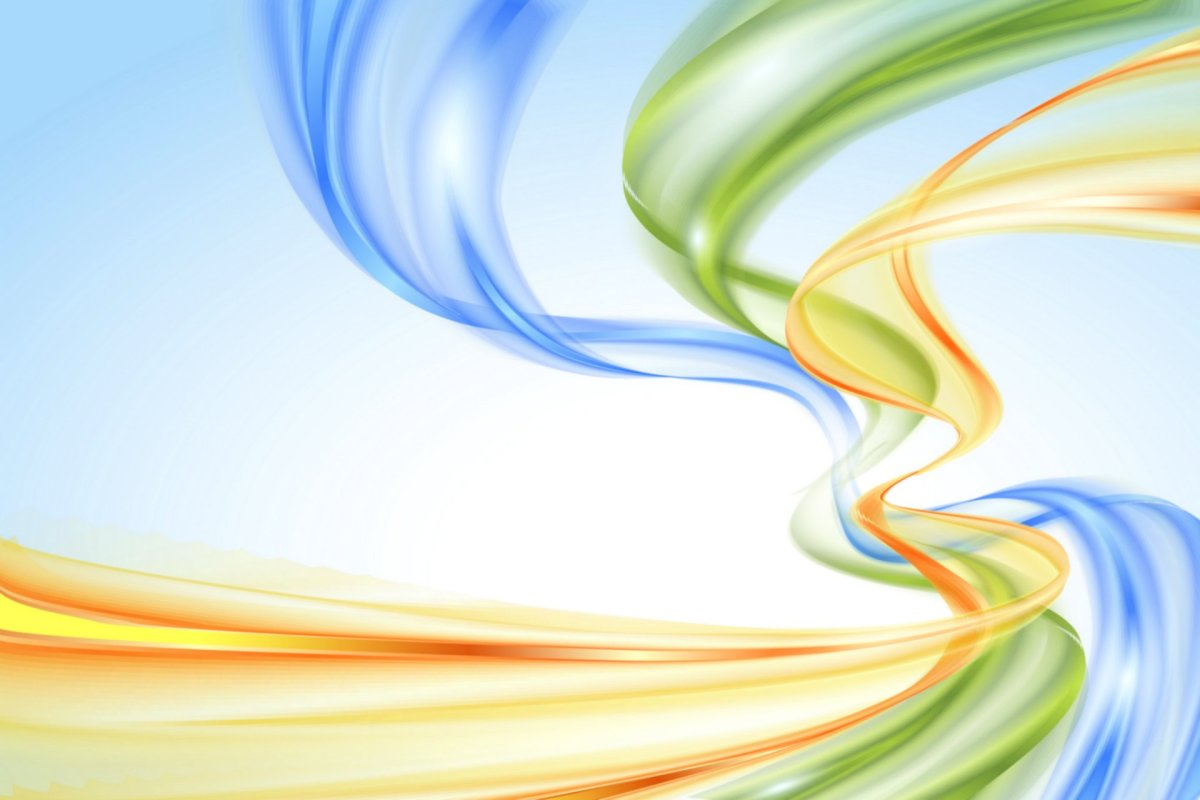 БЕЗПЕЧНЕ ОСВІТНЄ СЕРЕДОВИЩЕ ЗАКЛАДУ ОСВІТИ
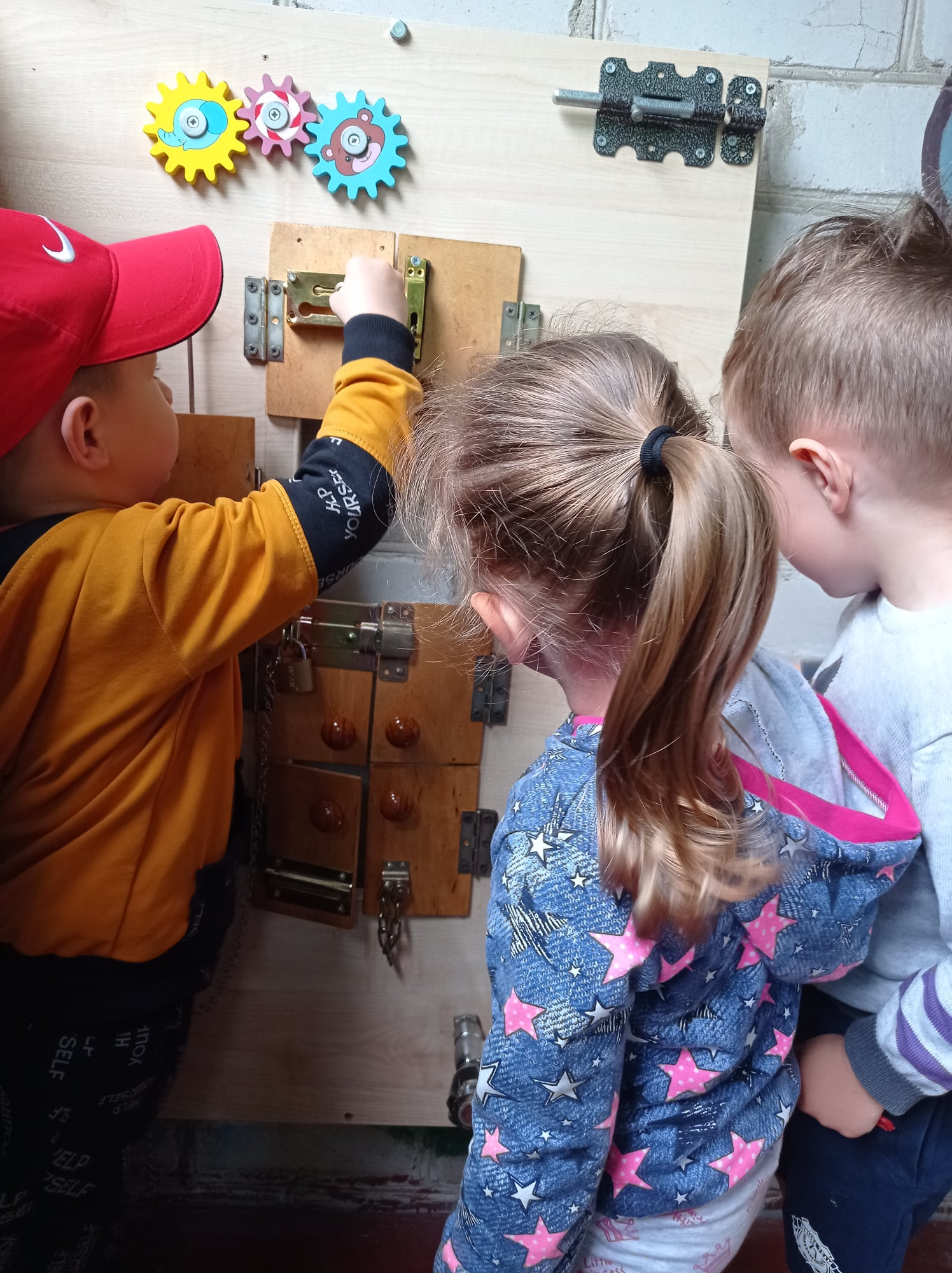 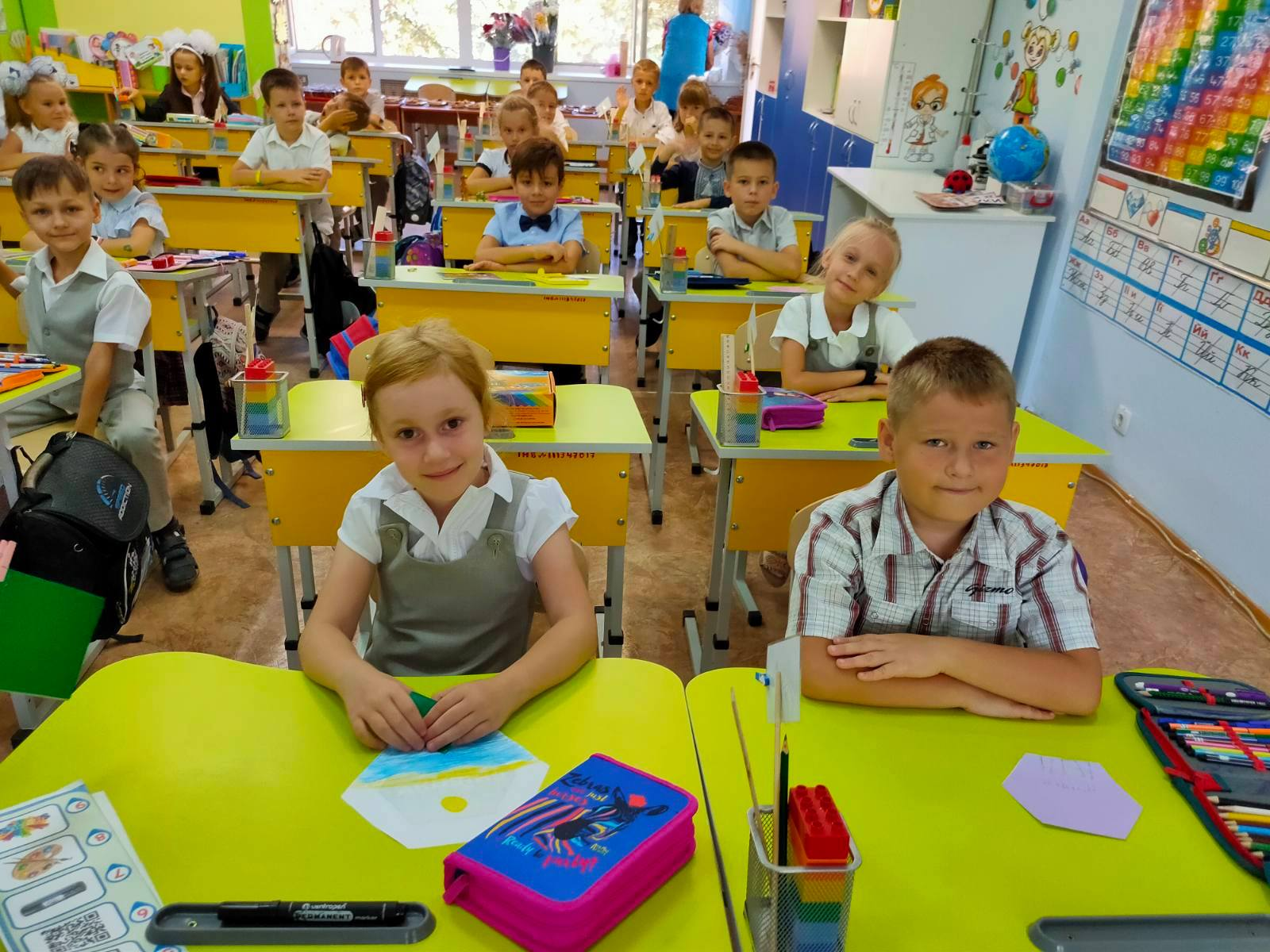 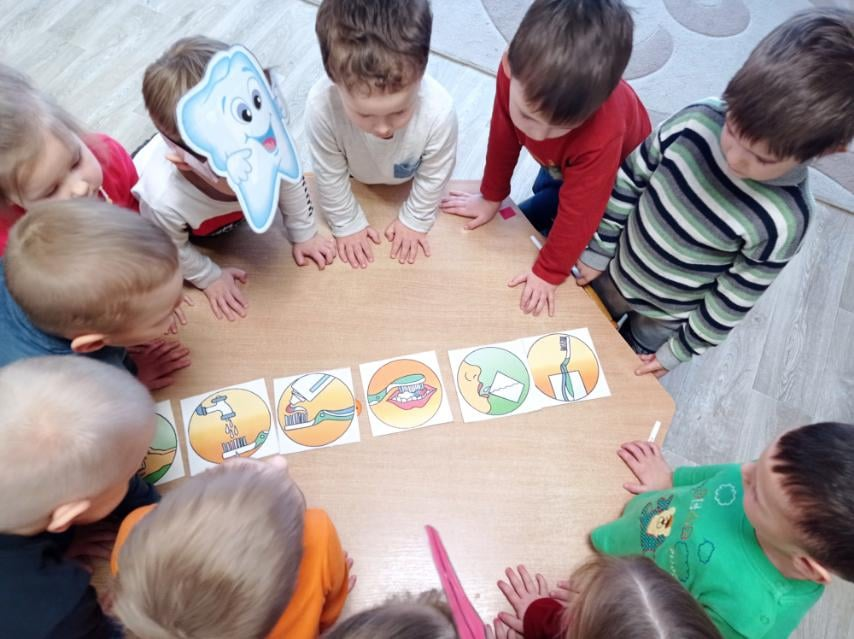 Підготувала: вихователь-методист 
ЗПШ «Еврика»
Ольга ПАРХОМЕНКО
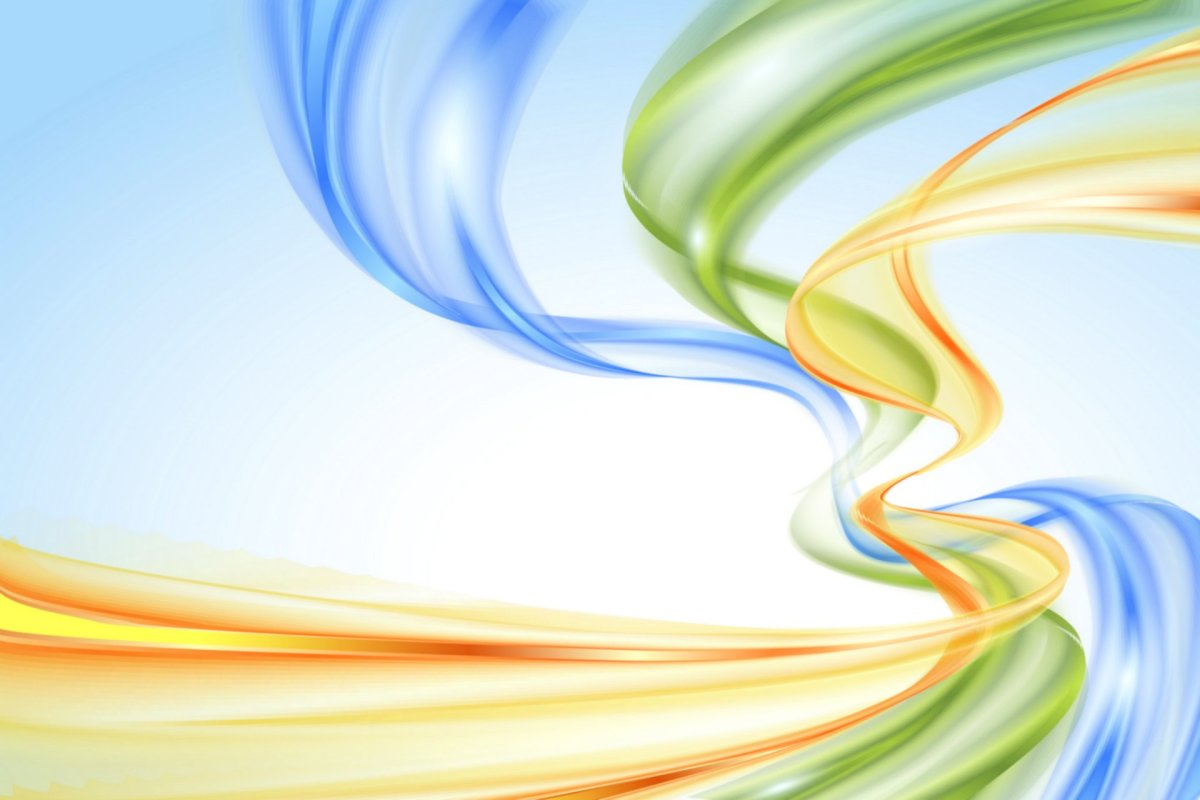 Освітнє середовище є частиною життєвого, соціального середовища людини, що є сукупністю всіх освітніх чинників, які безпосередньо чи опосередковано впливають на особистість у процесах навчання, виховання та розвитку;  виховний простір, що формує особистість.
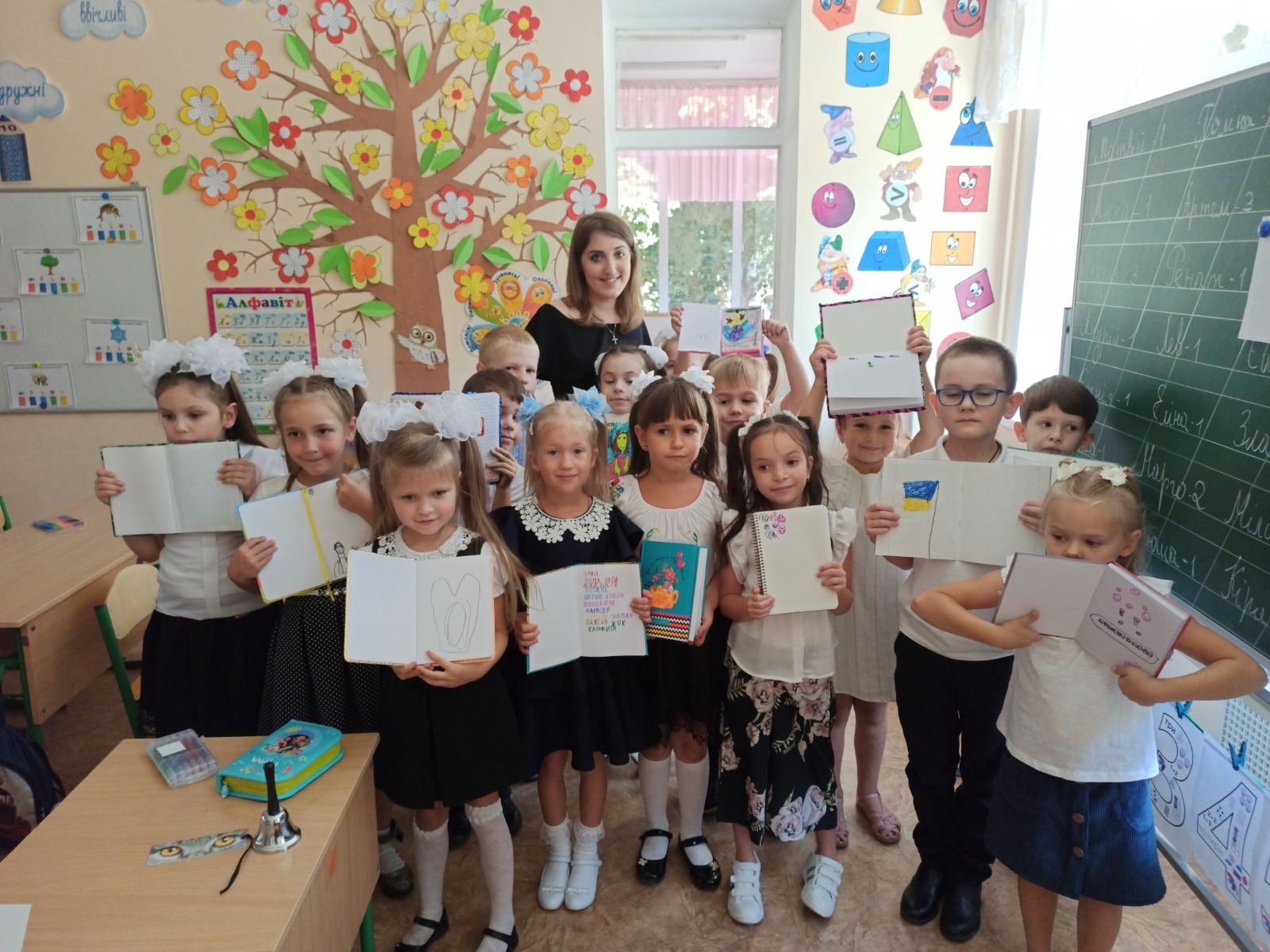 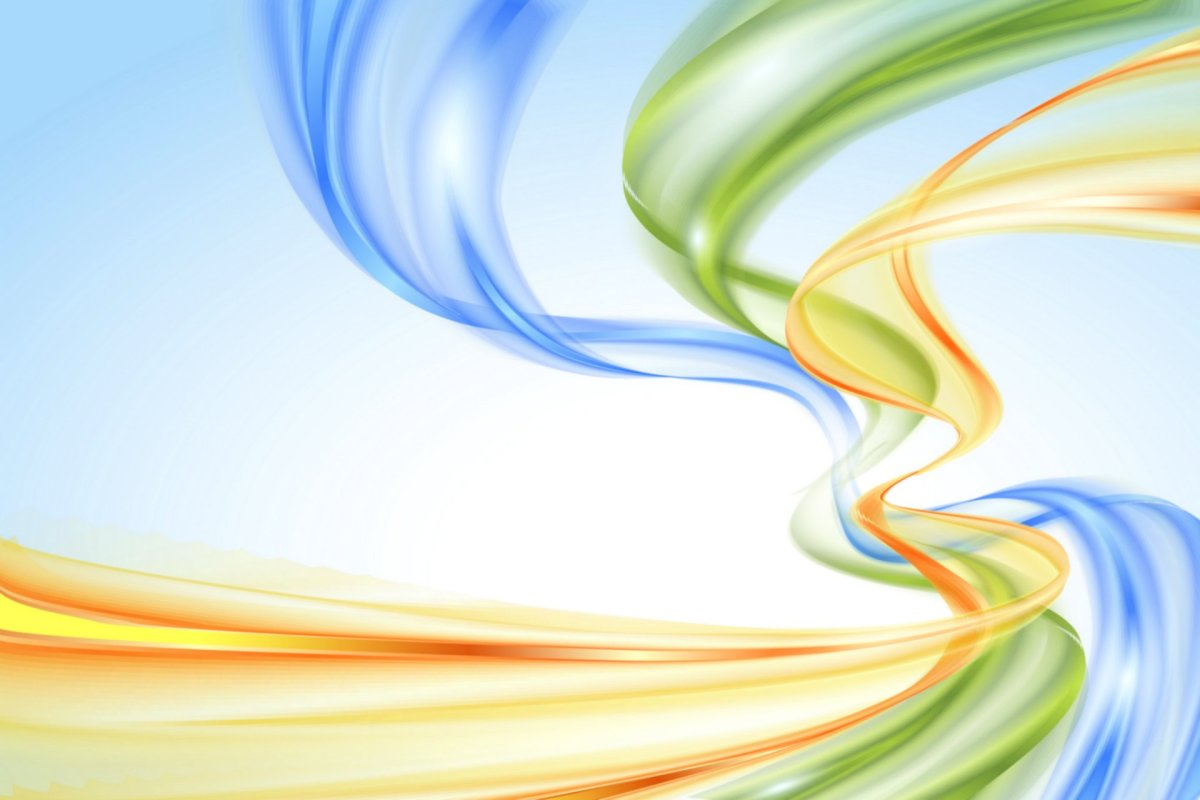 Освітнє середовище — це:- характеристика життя всередині освітнього закладу;- система впливів і умов формування особистості;- система можливостей для розвитку особистості у соціальному та просторово-предметному оточенні.
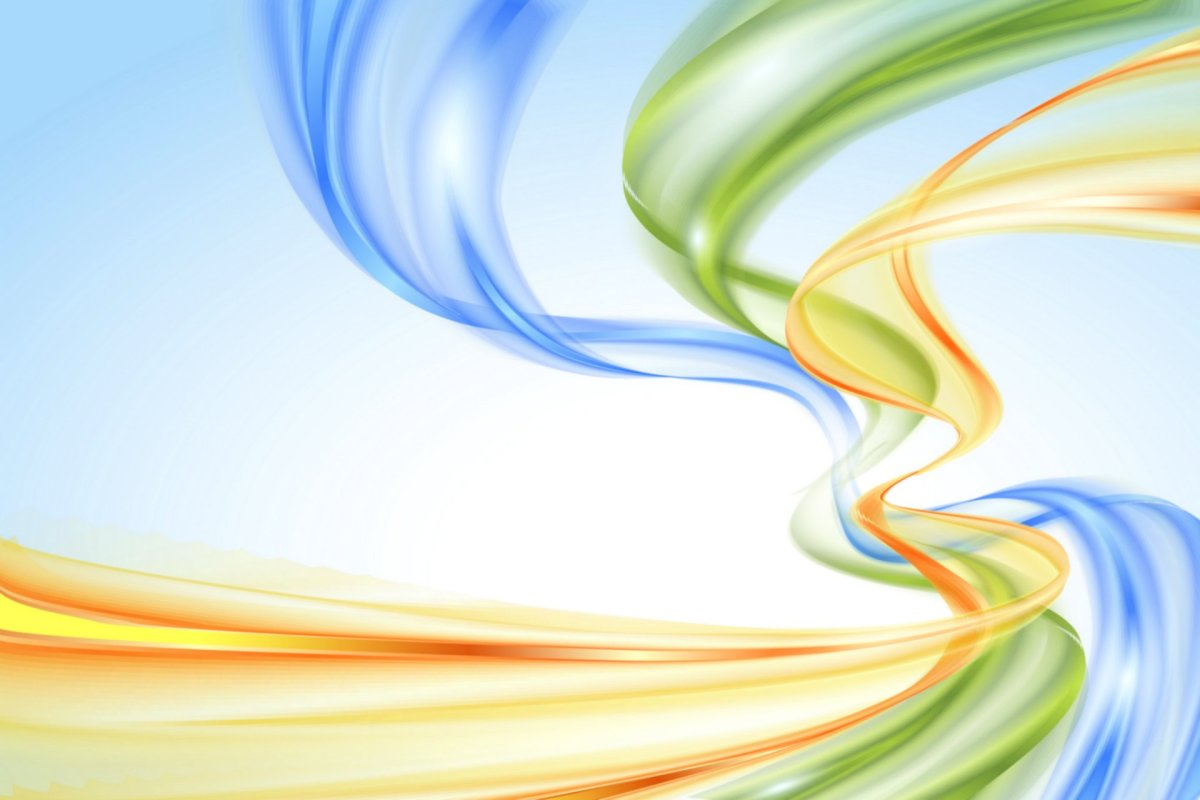 Для здобувачів освіти несприятливі впливи середовища зумовлюють: - появу складних ситуацій у міжособистісному спілкуванні:       • конфлікти з батьками, друзями, педагогами;      • непорозуміння з оточенням тощо.- прояви психологічного та емоційного насильства:       • ігнорування;      • приниження;      • погрози;      • недоброзичливе ставлення тощо.- дію несприятливих чинників, пов’язаних із навчанням.
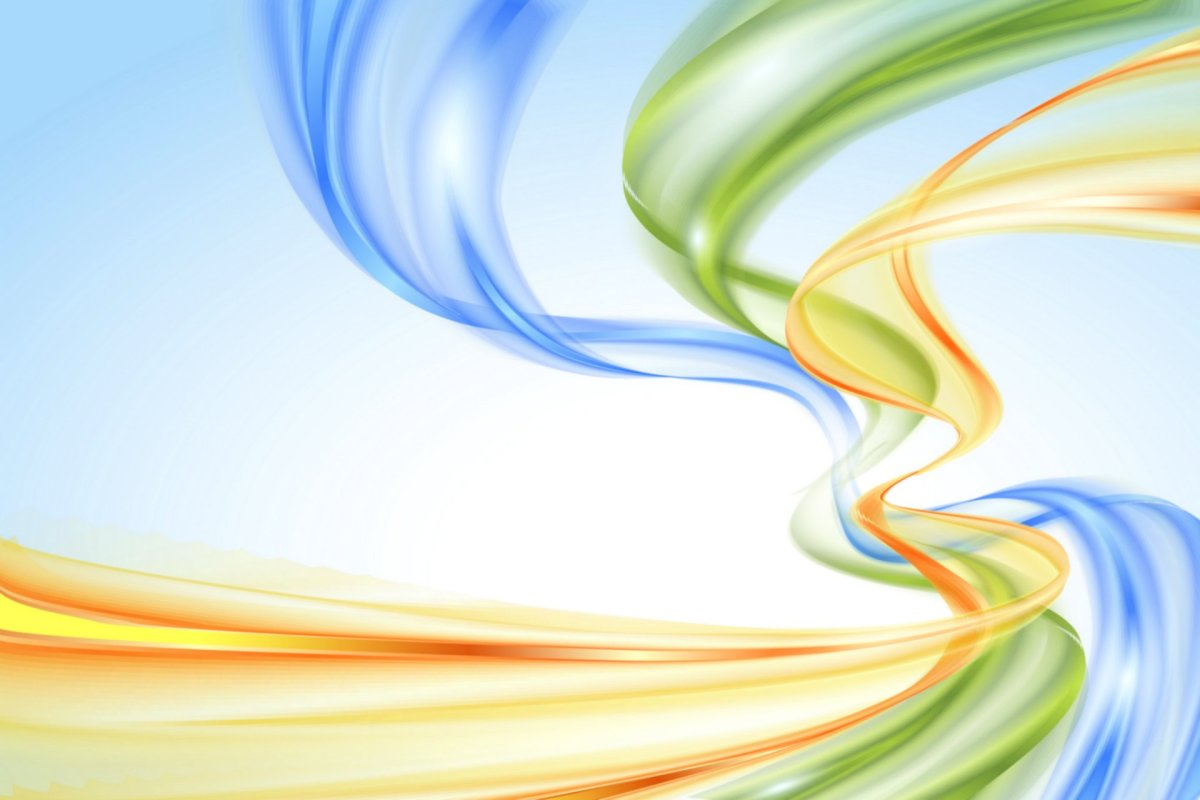 Безпечне освітнє середовище забезпечує: - наявність безпечних умов навчання та праці;- комфортну міжособистісну взаємодію, сприяючи емоційному благополуччю учнів, педагогів та батьків;- відсутність будь-яких проявів насильства та наявність достатніх ресурсів для їх запобігання;- дотримання прав і норм фізичної, психологічної, інформаційної та соціальної безпеки кожного учасника освітнього процесу.
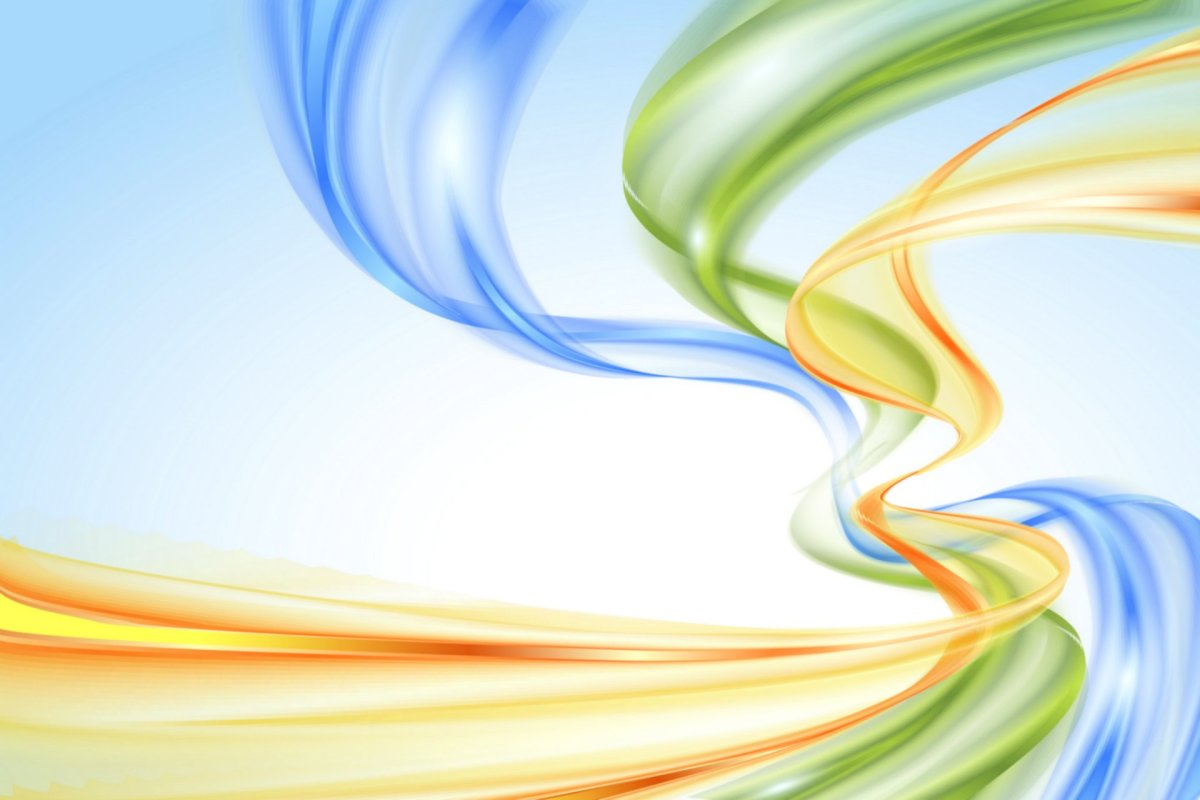 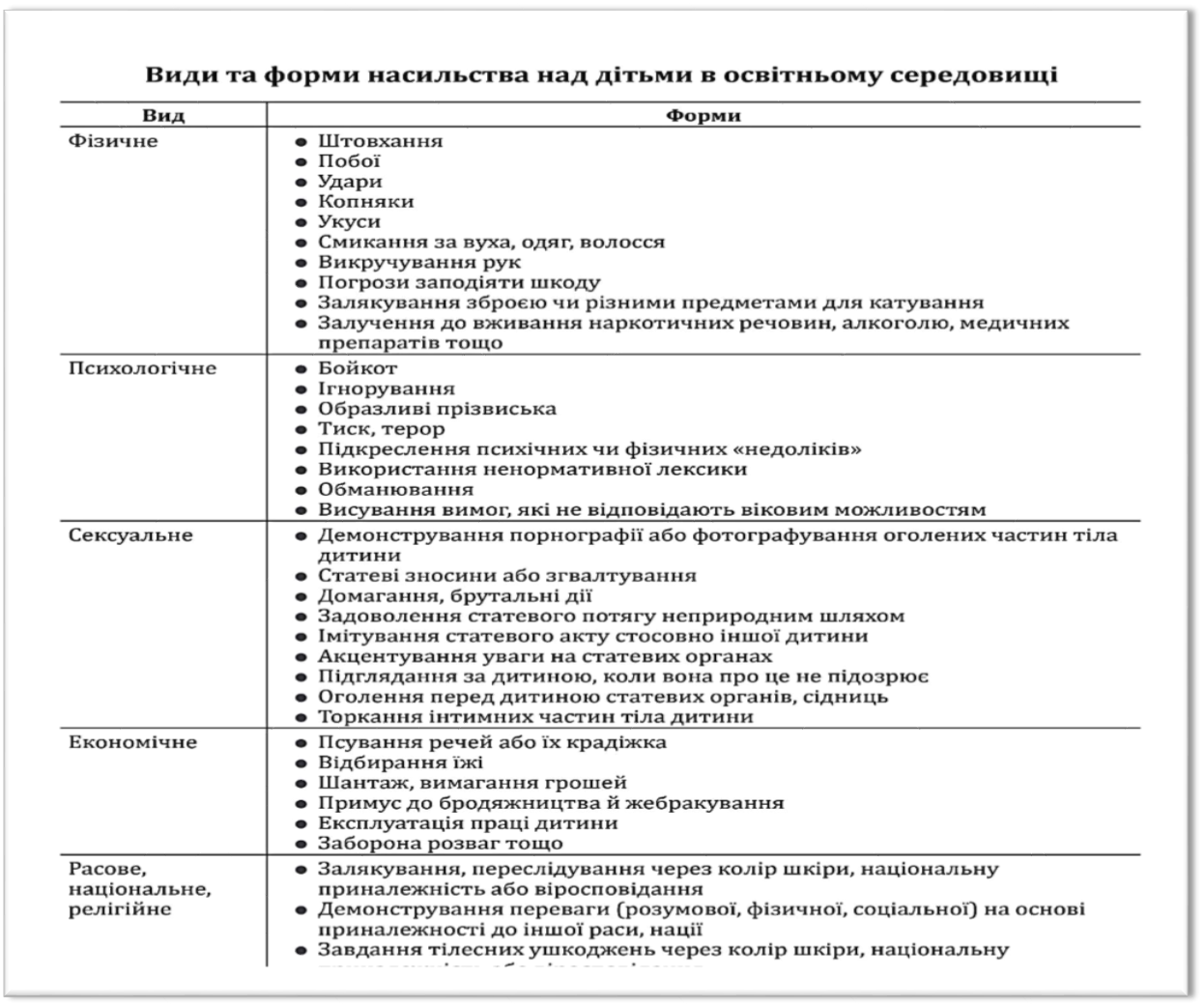 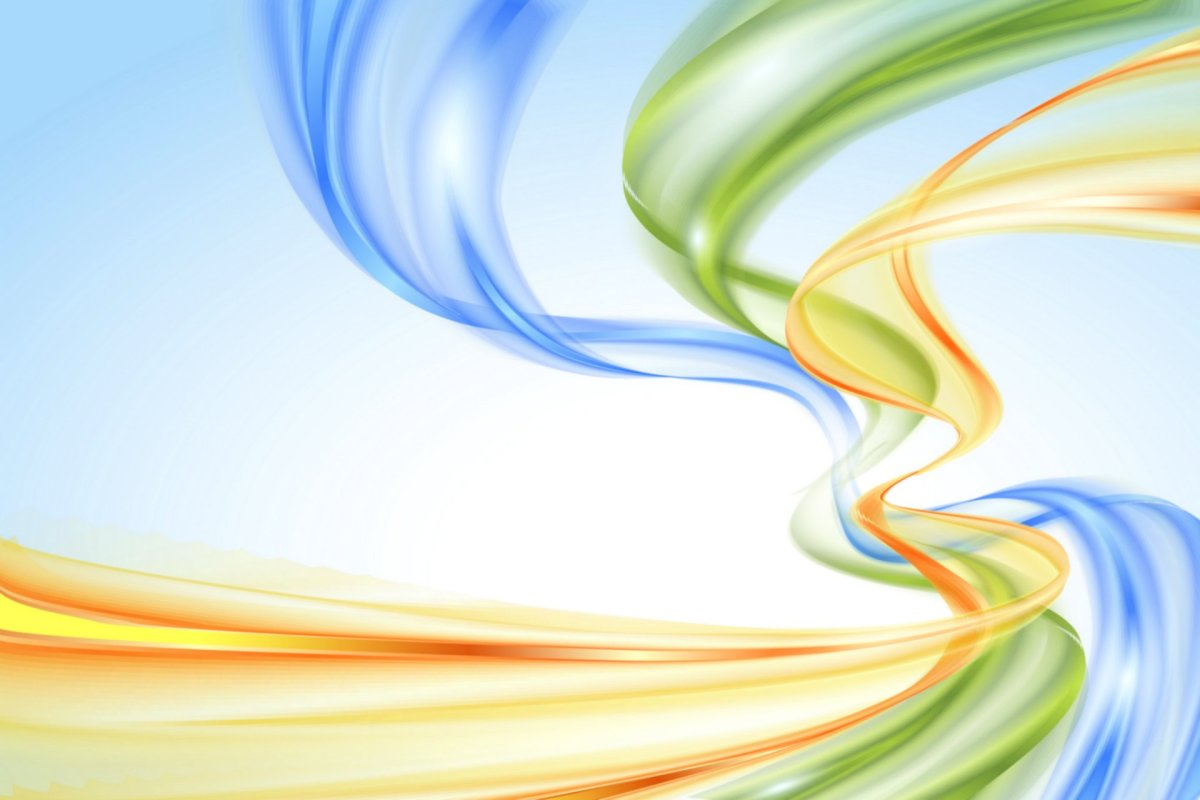 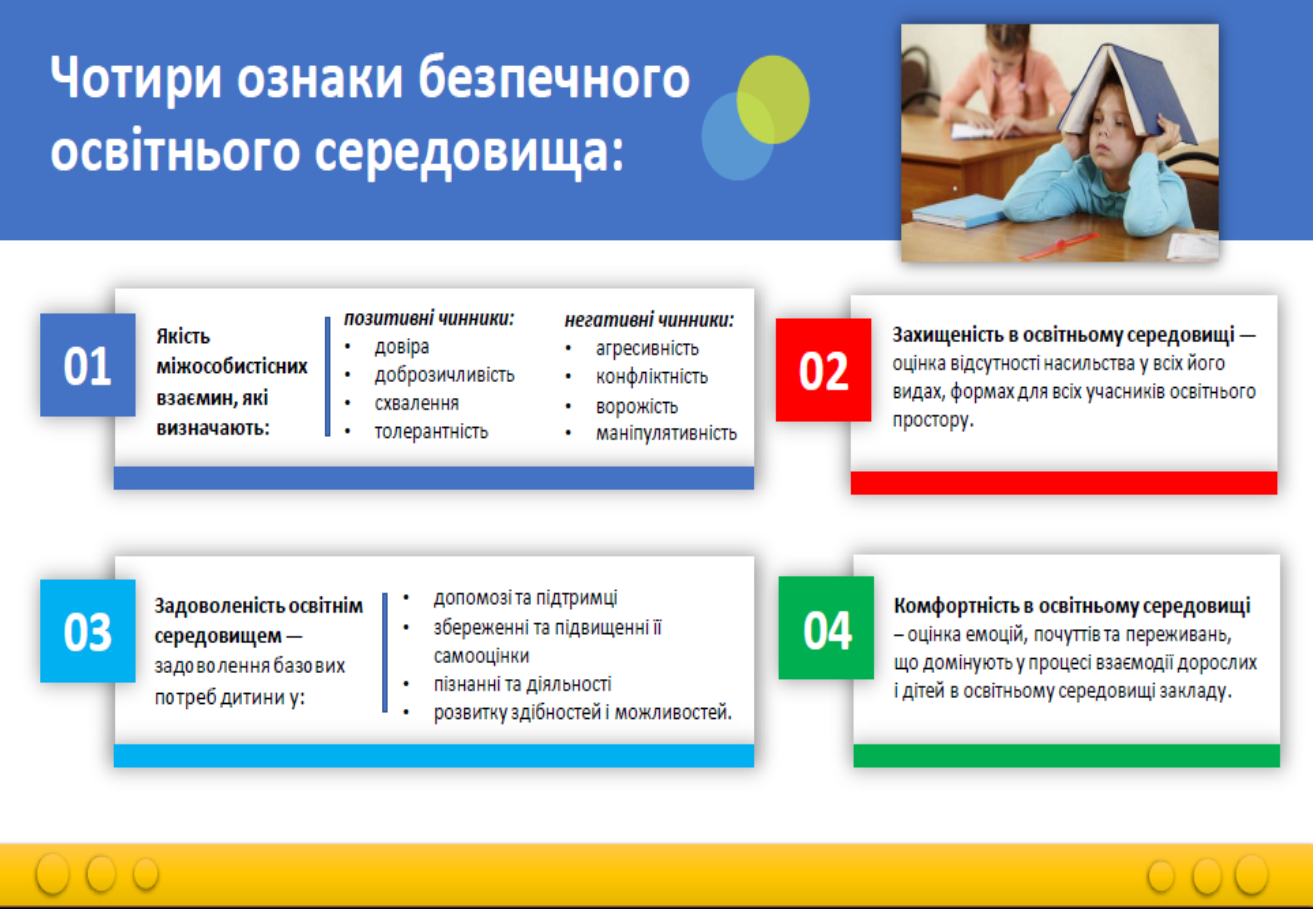 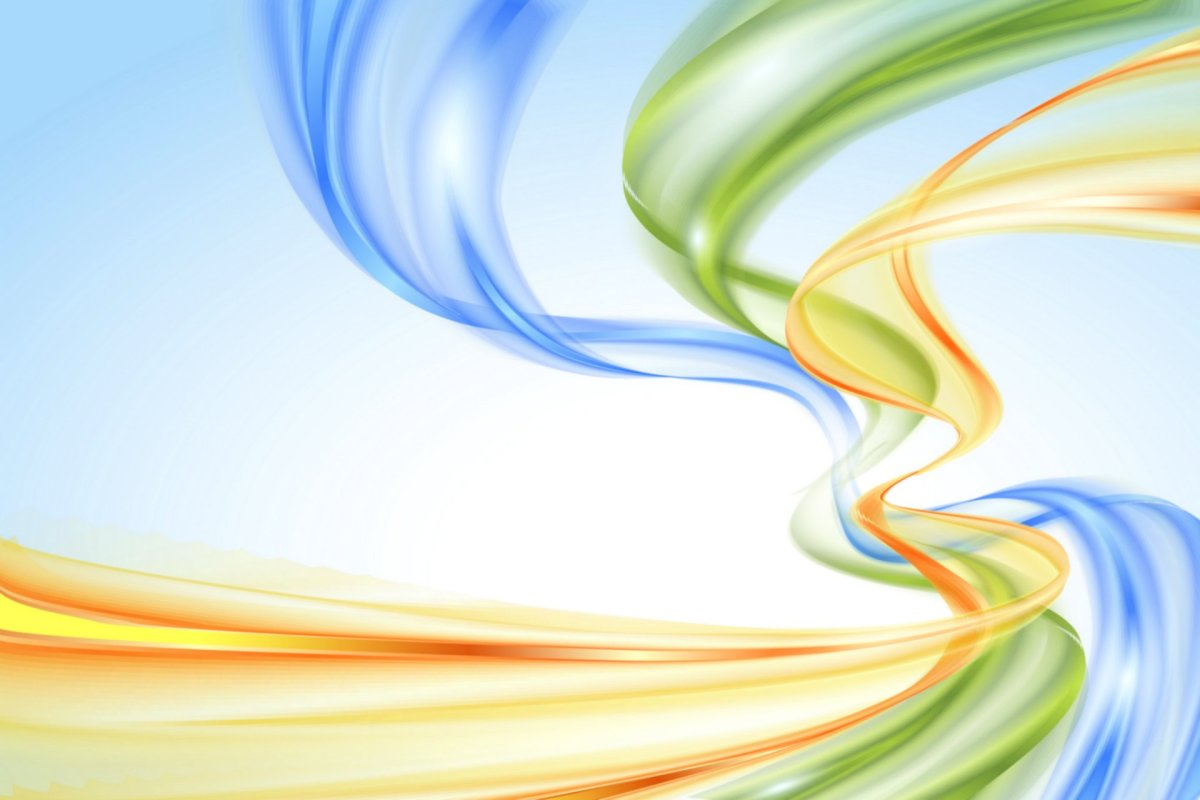 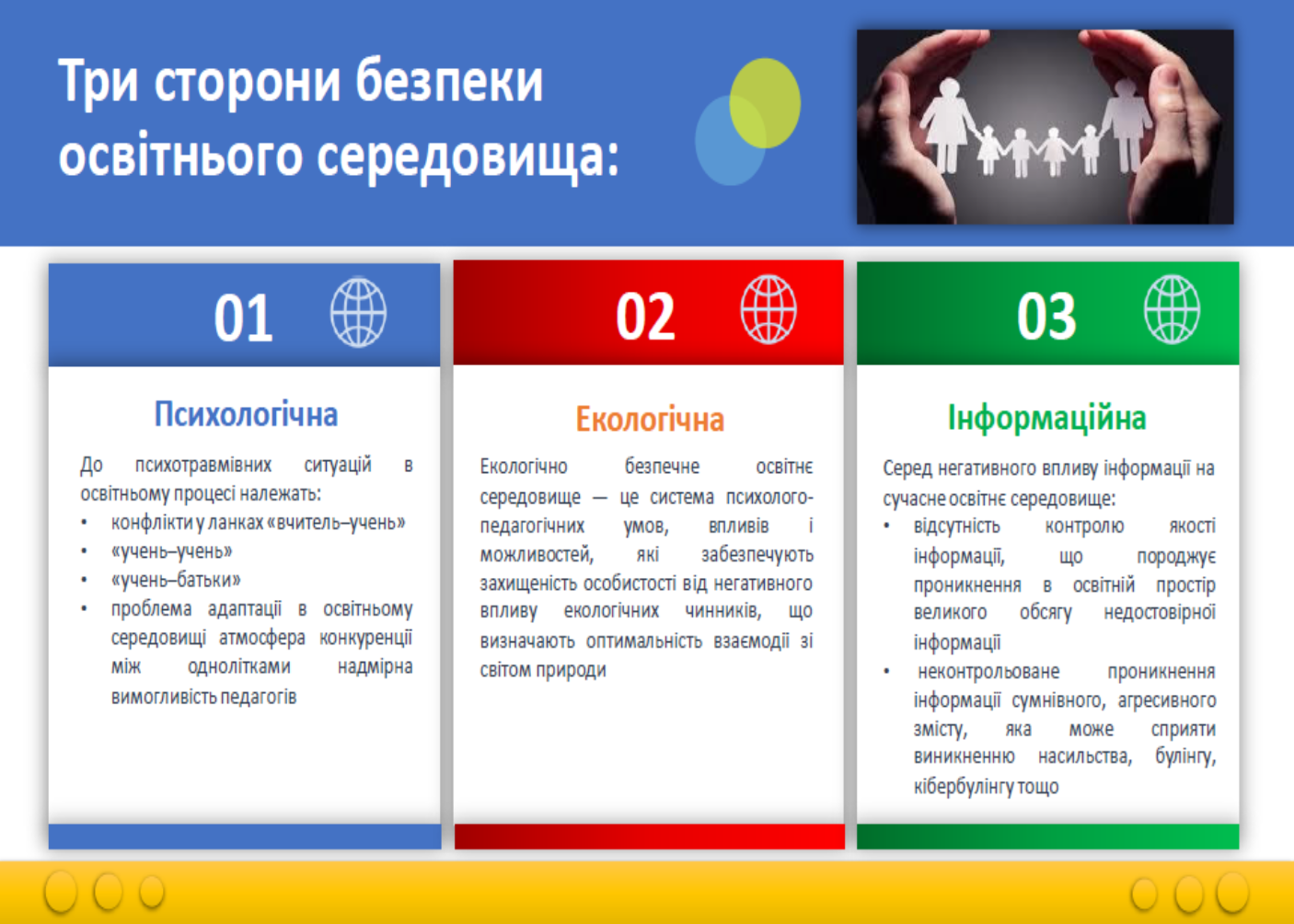 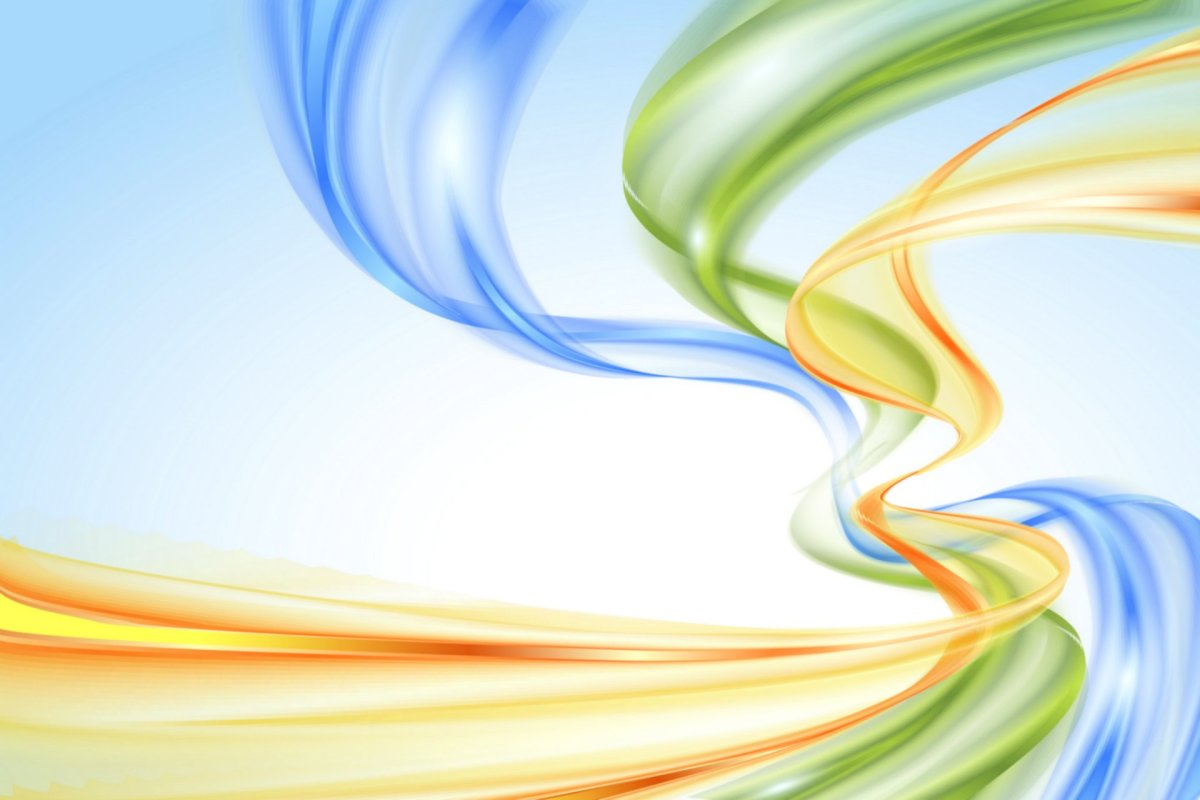 Основні завдання кодексу безпечного освітнього середовища: - виявити чинники, що перешкоджають безпеці учасників освітнього процесу;- відпрацювати систему узгоджених поглядів і уявлень учнів/вихованців, педагогів, психологів, батьків на освітнє середовище школи;- обґрунтувати умови організації безпечного освітнього середовища та вимоги (критерії) до його ефективної організації для кожного учасника освітнього процесу;- скласти мінімальну та доступну освітню програму для учнів/вихованців, педагогів, батьків;- сформулювати конкретні рекомендації учням/вихованцям, педагогічним працівникам, адміністрації школи, батькам щодо організації безпечного середовища в закладі освіти.